সবাইকে স্বাগত
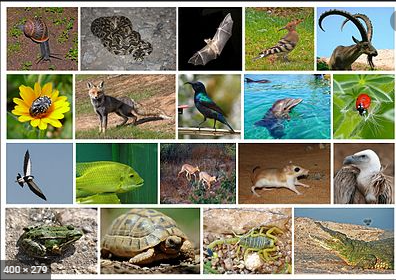 পরিচিতি
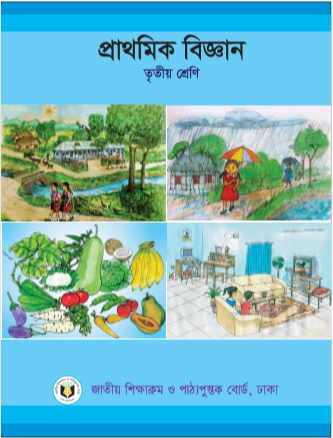 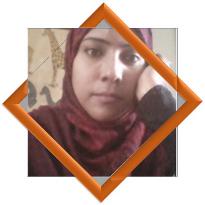 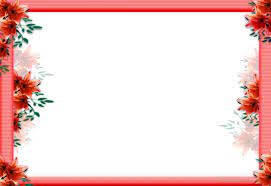 শারমিন ইসলাম
সহকারী শিক্ষক
শিমুলবাড়িয়া সরকারি প্রাথমিক বিদ্যালয়
সাতক্ষীরা সদর,সাতক্ষীরা।
শ্রেণিঃ৩য় 
বিষয়ঃপ্রাথমিক বিজ্ঞান
সময়ঃ৪০ মিনিট
তারিখঃ১৬/১১/২০২০
পূর্বজ্ঞান যাচাই
গত পাঠে আমরা শিখেছিলাম
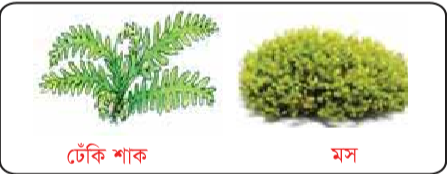 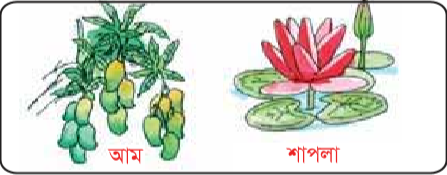 সপুষ্পক উদ্ভিদ
অপুষ্পক উদ্ভিদ
নিচের ছবিতে কি কি দেখছ?
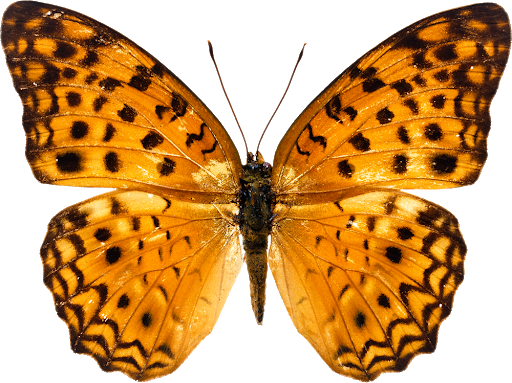 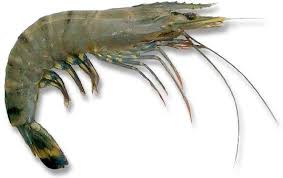 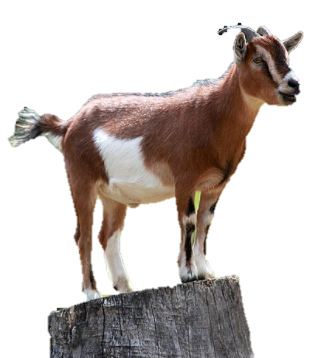 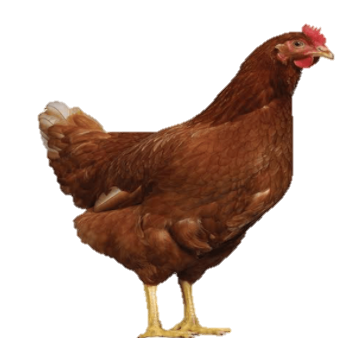 প্রজাপতি
ছাগল
মুরগী
চিংড়ি
এ ছবিতে কি কি দেখছ?
বিভিন্ন রকমের প্রাণী
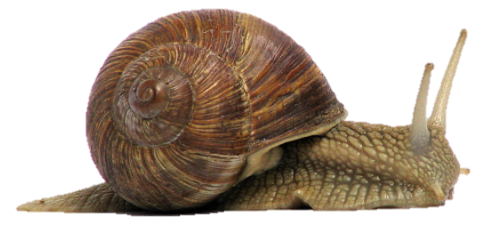 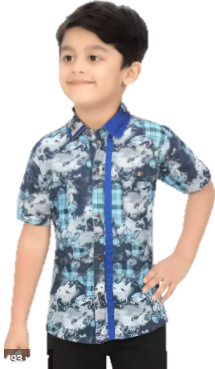 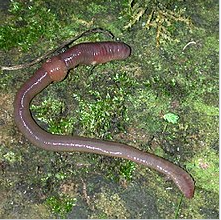 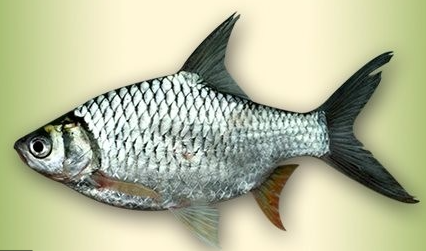 শামুক
মানুষ
কেঁচো
মাছ
যাদের মেরুদণ্ড আছে ও যাদের মেরুদণ্ড নেই তাদেরকে কী ধরনের প্রাণী বলা হয় তোমরা কী জানো ?
এদের  সবার শরীরে কী মেরুদণ্ড আছে?
আজকের পাঠের বিষয়
(১) বিভিন্ন রকমের প্রাণী
অমেরুদণ্ডী ও মেরুদণ্ডী প্রানী
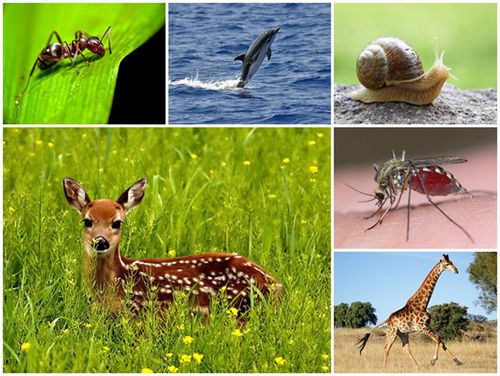 শিখনফল
এই পাঠ শেষে শিক্ষার্থীরা…
২.২.২ পরিবেশ এর বিভিন্ন প্রাণীর (মেরুদণ্ডী ও অমেরুদণ্ডী প্রানীর) নাম উল্লেখ করতে পারবে।
পৃথিবীতে অনেক প্রাণী আছে যাদের মেরুদণ্ড নেই ।
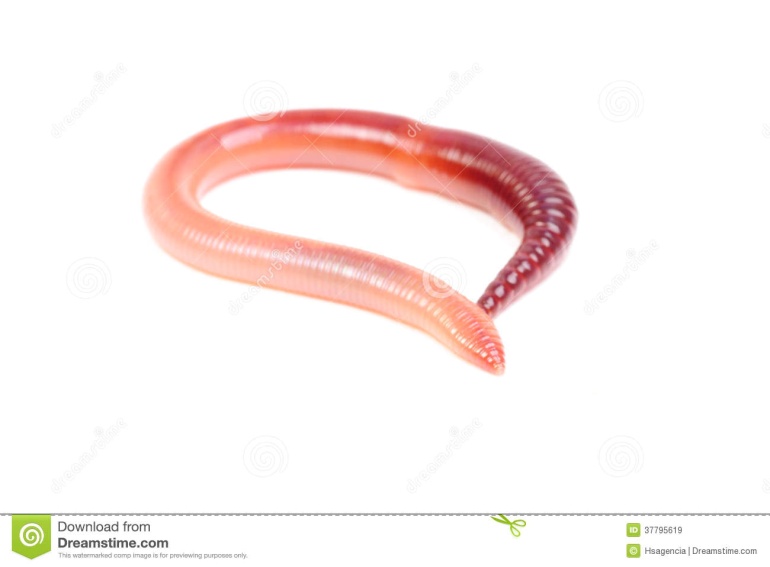 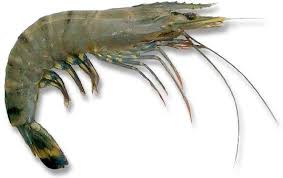 কেঁচো
চিংড়ি
যে প্রাণীর মেরুদণ্ড নেই তাকে অমেরুদণ্ডী প্রাণী বলে ।
একক কাজ
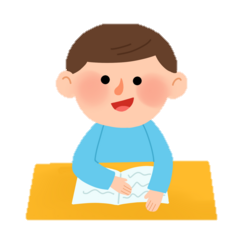 অমেরুদণ্ডী প্রাণী কাদেরকে বলা হয়?
অমেরুদণ্ডী প্রাণীদের অনেকে স্থলে, অনেকে জলে বাস করে  ।
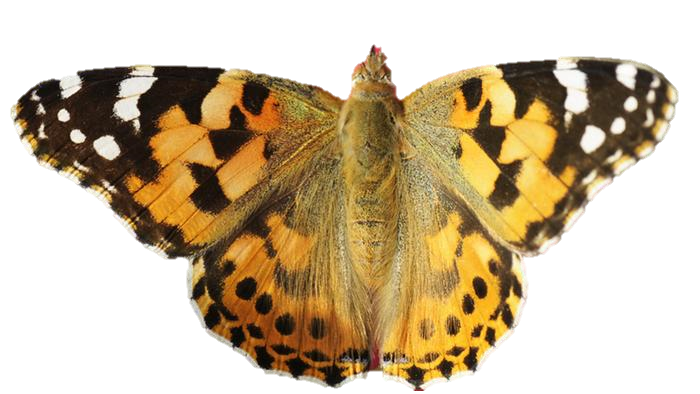 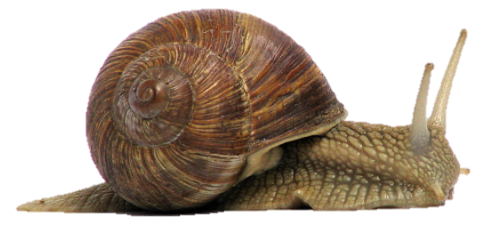 প্রজাপতি
শামুক
কেঁচো
শামুক
অমেররুদন্ডী প্রানী
চিংড়ী
প্রজাপতি
জোড়ায় কাজ
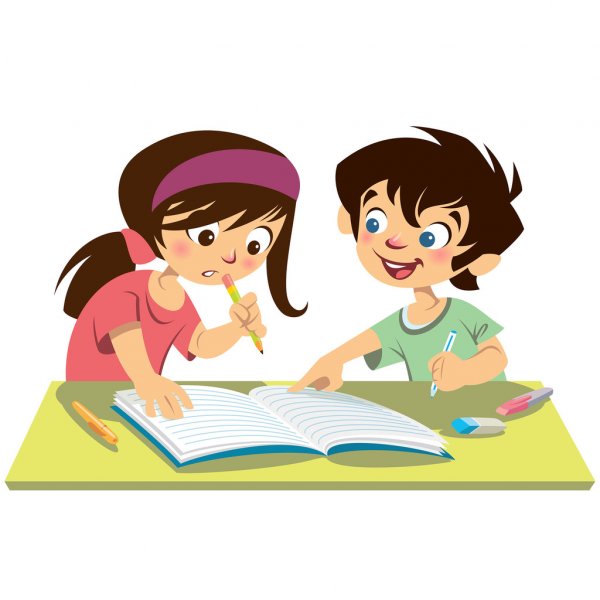 ৩ টি অমেরুদণ্ডী প্রাণীর নাম লেখ।
যেসব প্রাণীর মেরুদন্ড আছে তাদেরকে মেরুদণ্ডী প্রাণী বলে
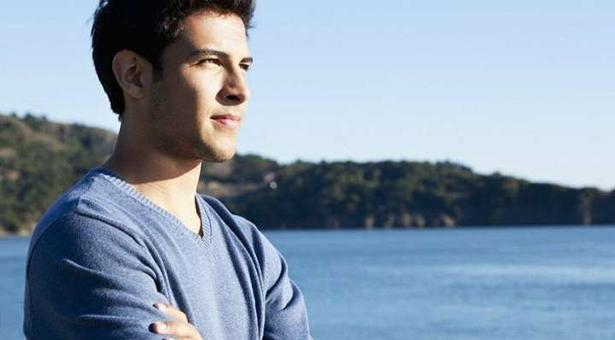 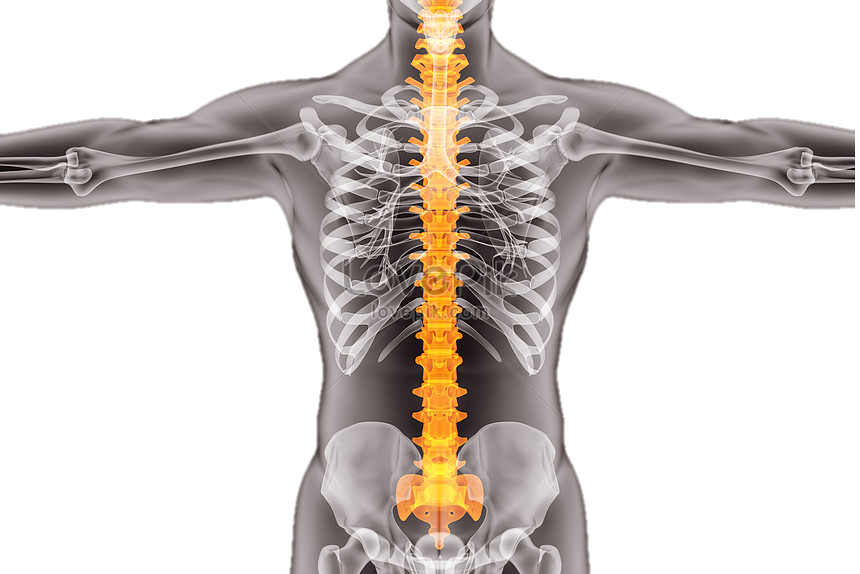 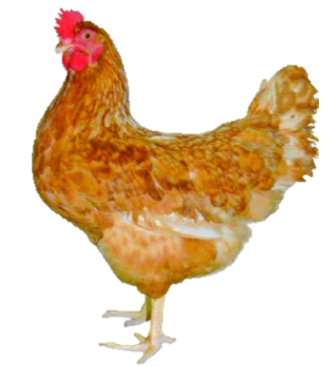 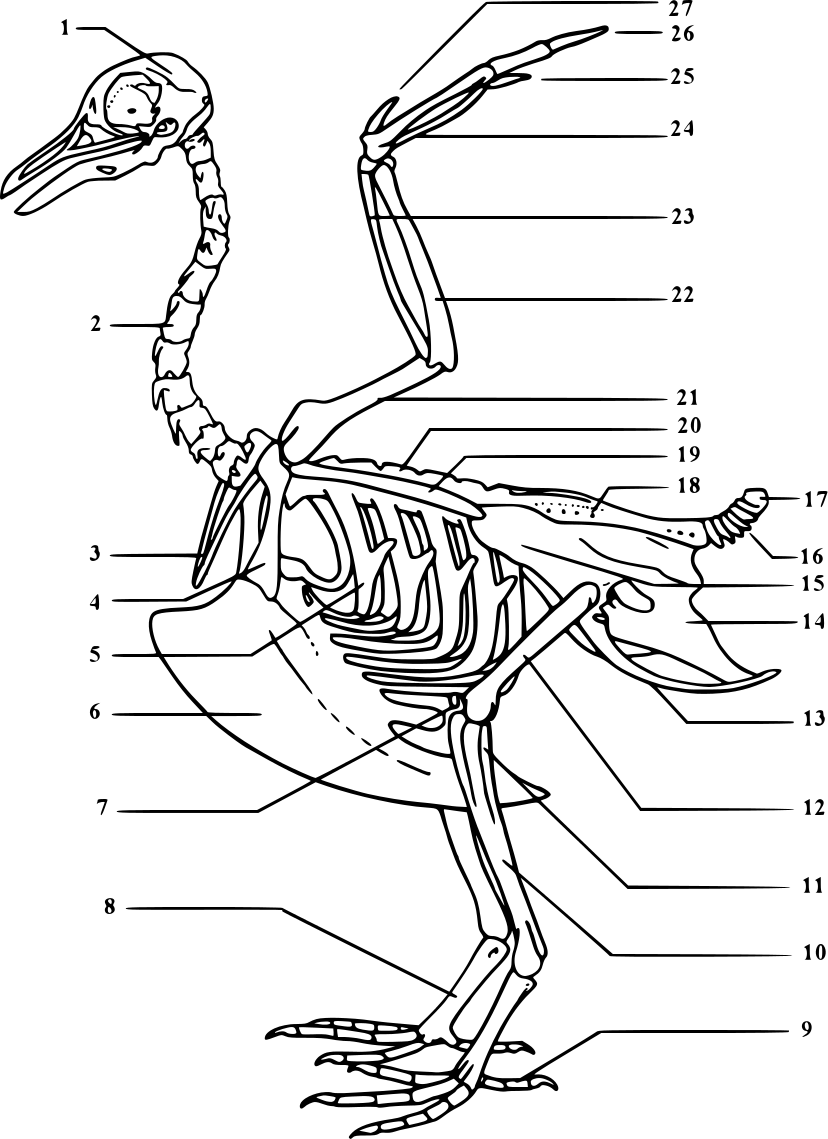 মানুষ
মানুষের মেরুদন্ড
মুরগী
মুরগীর মেরুদন্ড
পিঠের দিকে ছোট ছোট একসারি হাড় মিলে মেরুদন্ড তৈরি হয়।মেরুদণ্ড প্রাণীর দেহকে দৃঢ় করে।
মেরুদণ্ডী প্রাণী
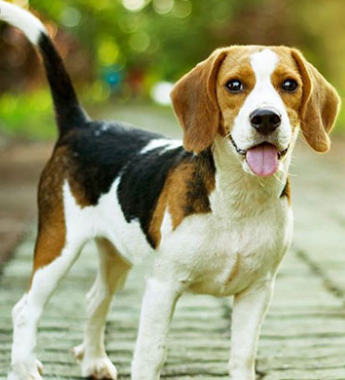 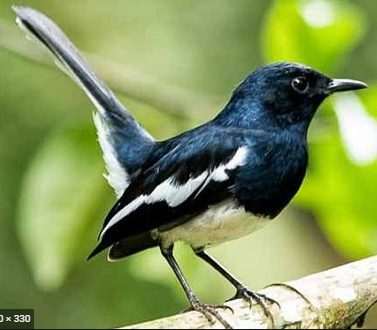 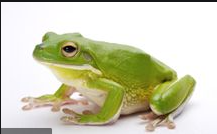 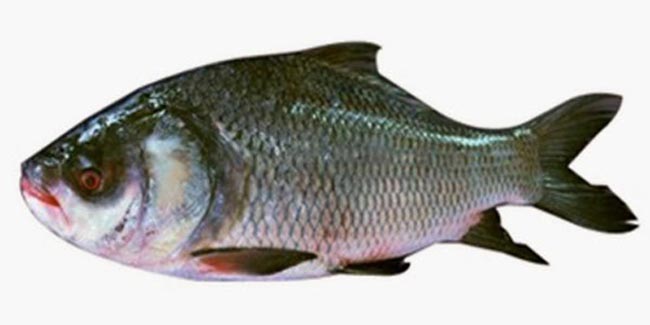 পাখি
কুকুর
ব্যাঙ
মাছ
কুকুর
মাছ
পাখি
মেরুদণ্ডী প্রাণী
ব্যাঙ
সাপ
দলগত কাজ
বামপাশের সাথে ডানপাশের অংশ মিল করে খাতায় লেখ।
পাখি
অমেরুদণ্ডী প্রাণী
তেলাপোকা
মেরুদণ্ডী প্রাণী
মাছ
অমেরুদণ্ডী প্রাণী
মেরুদণ্ডী প্রাণী
চিংড়ি
পাঠ্য বইয়ের ১১ পৃষ্ঠা খুলে দেখে দেখে নিরবে পড়।
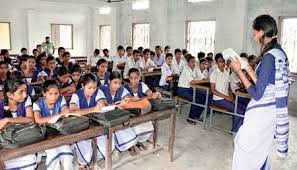 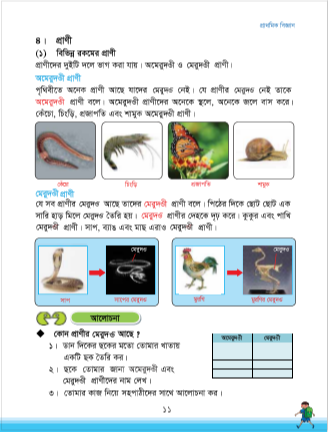 মূল্যায়ন
সংক্ষেপে উত্তর লেখ ।
(১)  মেরুদণ্ড কী?
মেরুদণ্ডী প্রাণী কাদেরকে বলে?
মূল্যায়ন (বহুনির্বাচনি প্রশ্ন)
১। কেঁচো কোন ধরনের প্রাণী?
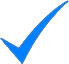 (খ) বুনো
(ক)অমেরুদণ্ডী
(ঘ)জলচর
(গ)মেরুদণ্ডী
২। সাপ কোন ধরনের প্রাণী ?
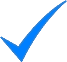 (খ) মেরুদণ্ডী
(ক) নিশাচর
(ঘ)জলচর
(গ) অমেরুদণ্ডী
৩। প্রজাপতি কোন ধরনের প্রাণী ?
(খ) উভচর
(ক) মেরুদণ্ডী
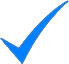 (ঘ)অমেরুদণ্ডী
(গ) নিশাচর
বাড়ির  কাজ
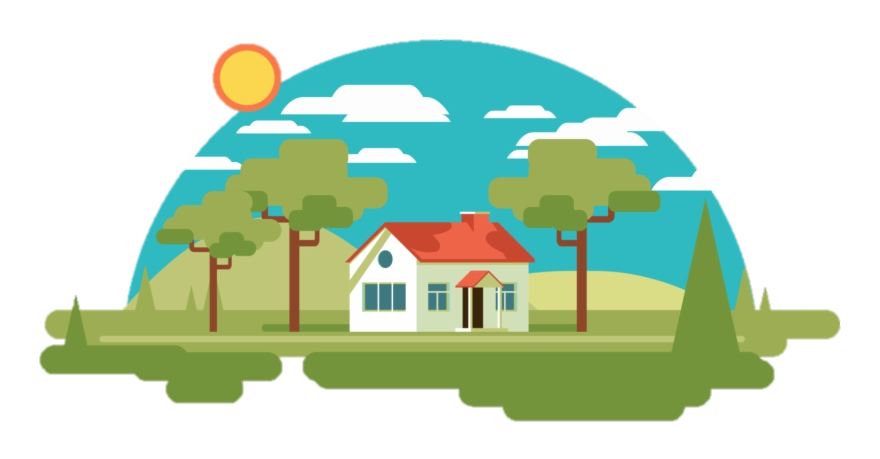 তোমার নিকট পরিবেশে রয়েছে এমন তিনটি মেরুদণ্ডী ও অমেরুদণ্ডী প্রানীর নাম খাতায় লিখে নিয়ে আসবে।।
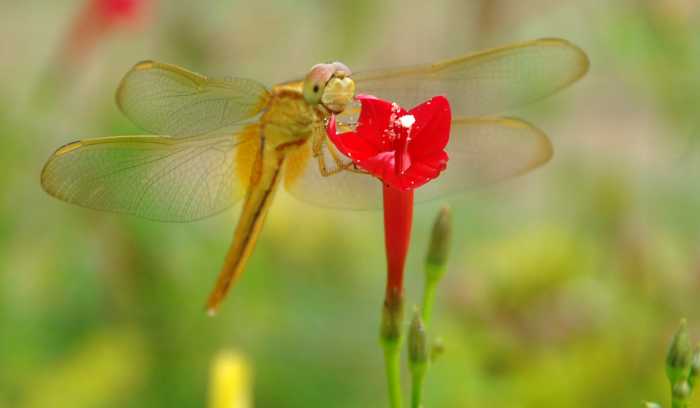 সবাইকে ধন্যবাদ